БИЗНЕС - ИДЕЯ
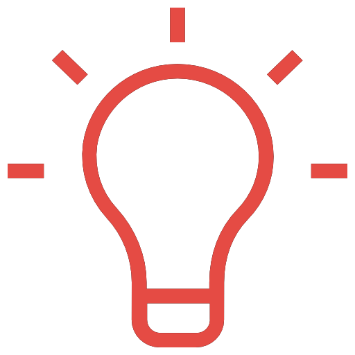 Выполнила: студентка 3 курса направления «Экономика»Кузнецова А. В.
Актуальность. В настоящее время Оренбургская область является дотационным регионом, для нашей области характерно отставание по темпам экономического развития от превалирующей части субъектов РФ, что обуславливает отток трудоспособной части населения в возрасте до 30 лет (молодёжи). Особенностью Оренбургской области является ориентация на промышленный сектор рынка. В административном центре области – городе Оренбурге располагается более 50 промышленных заводов и предприятий, одними из самых крупных являются: ООО «Газпром добыча Оренбург», ОАО "По Стрела", ОАО "Инвертор", Оренбургский гелиевый завод и т.д. Однако, природный потенциал Оренбургской области исчерпывается, дальнейшая ориентация на сырьевую базу области не может обеспечить её экономическую стабильность. Для вывода Оренбургской области на другой уровень развития, необходимо открыть культурно-массовое предприятие, им может быть профессиональный автодром. Сфера услуг в Оренбурге является недостаточно развитой рыночной нишей, что придаст существенный толчок к развитию и позволит развить туристическую инфраструктуру области.
Цели.Глобальная – обеспечить переход на новый вектор экономического развития Оренбургской области за счёт ориентации на развитие сферы услуг.
Задачи:- повысить уровень занятости населения Оренбургской области за счёт увеличения количества рабочих мест при открытии профессионального автодрома;- обеспечить приток туристов в Оренбургскую область за счёт организации уникального сектора развлечений;- привлечь инвестиционные потоки в Оренбургскую область за счёт учреждения крупной рентабельной организации - автодрома;- обеспечить толчок к экономическому развитию сферы услуг путём создания взаимосвязанных организаций, занятых в сфере развлечений;- организовать бесперебойно функционирующую организацию, способную привить культуру автовождения для населения.
Локальные цели:- увеличение кадрового потенциала Оренбургской области;- развитие туристического направления Оренбургской области;- привлечение инвестиционных потоков в Оренбургскую область;- развитие и расширение сферы услуг Оренбургской области;- развитие культуры автовождения.
Методологической базой является применение контент-анализа, анализа, синтеза, аналогии, бизнес-моделирования.
Теоретической базой является изучение сферы услуг Оренбургской области, исследование функционирования действующих автодромов Российской Федерации, таких как гоночный автодром Сочи компании АНО «РОСГОНКИ», гоночная трасса Moscow Raceway компании ООО «АЗ «АРМА»» и автодрома «Санкт-Петербург».
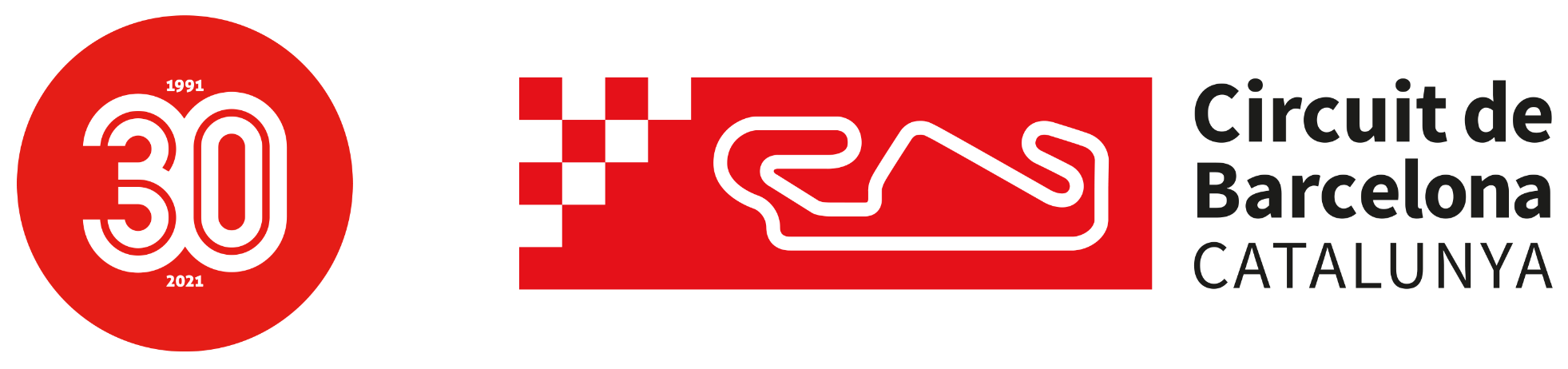 АвтодромОренбург
Факторы, способствующие развитию бизнес-идеи
Ровная поверхность
В Оренбурге большая часть территории – это степь, то есть не нужно большое количество ресурсов для выравнивания поверхности земли
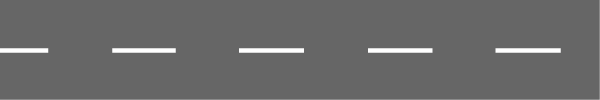 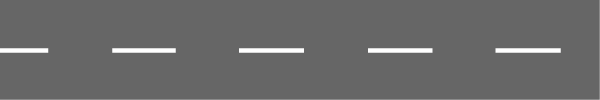 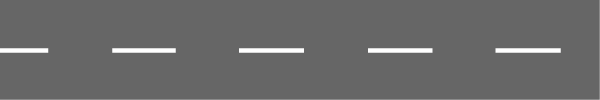 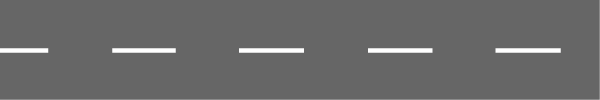 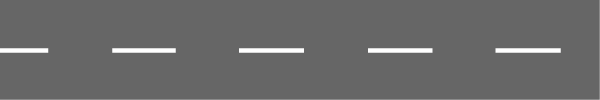 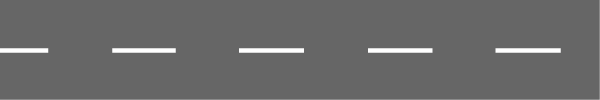 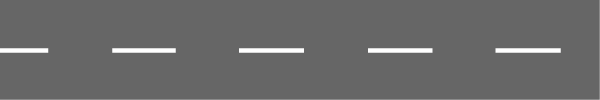 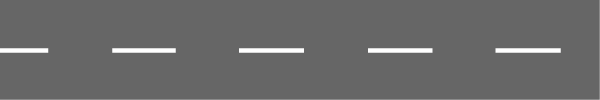 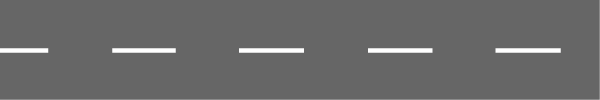 Граница с Казахстаном
Способствует привлечению дополнительного круга клиентов и выход в дальнейшем предприятия на международный рынок
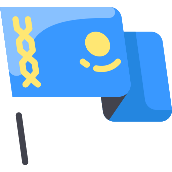 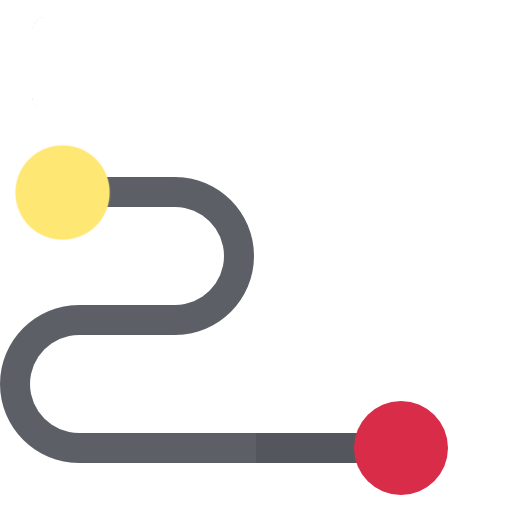 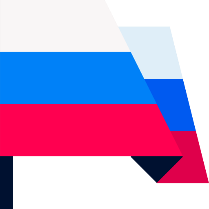 Близость к столице России и наличие аэропорта и ж/д вокзала
Способствует притоку дополнительного спроса со всех федеральных округов Российской Федерации
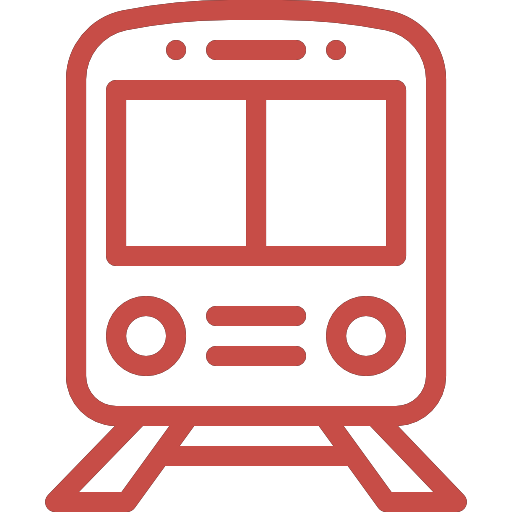 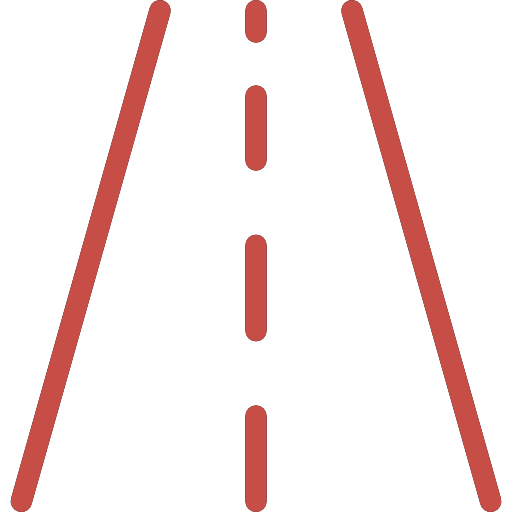 Наличие культурно-развлекательных достопримечательностей и объектов
Кто может быть заинтересован в проекте
Инвесторы, занятые в сфере услуг

Население Оренбургской области 
Государственные органы исполнительной власти
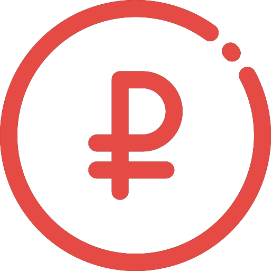 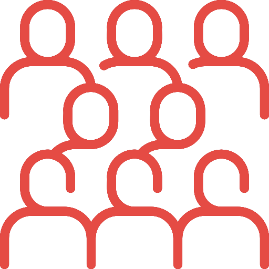 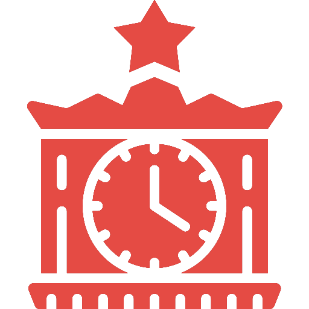 Кто мог бы инвестировать в данный проект
?
Государственная поддержка
Агентство инвестиционного развития Оренбургской областиСайт: investinorenburg.ru
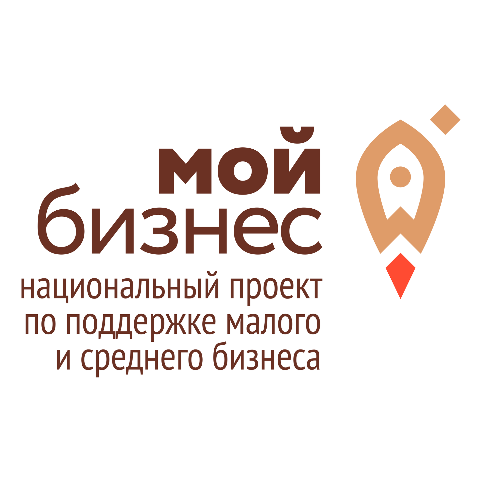 Центр поддержки предпринимательства Сайт: mb-orb.ru
Гарантийный фонд для субъектов малого и среднего предпринимательстваСайт: гфоо.рф
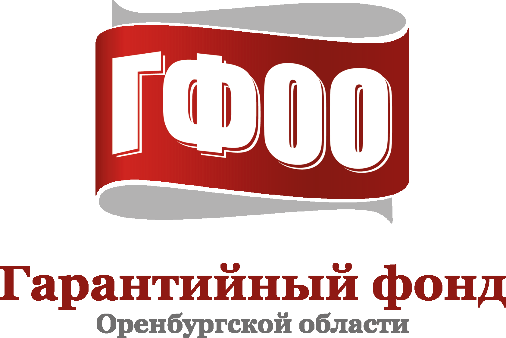 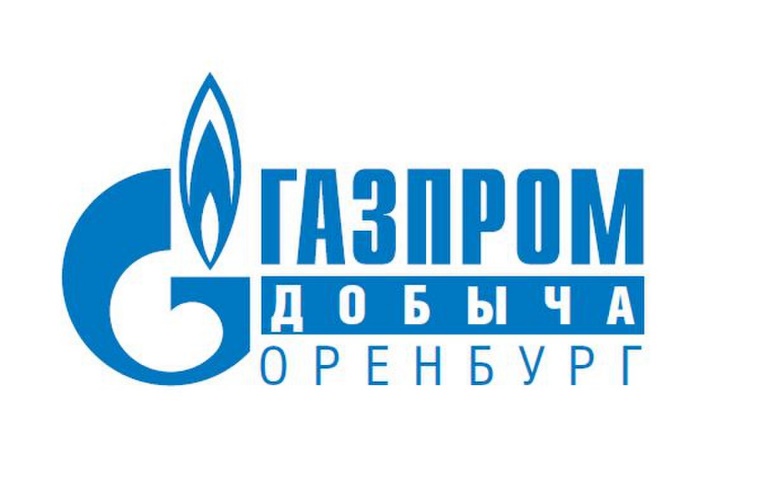 Частные инвесторы
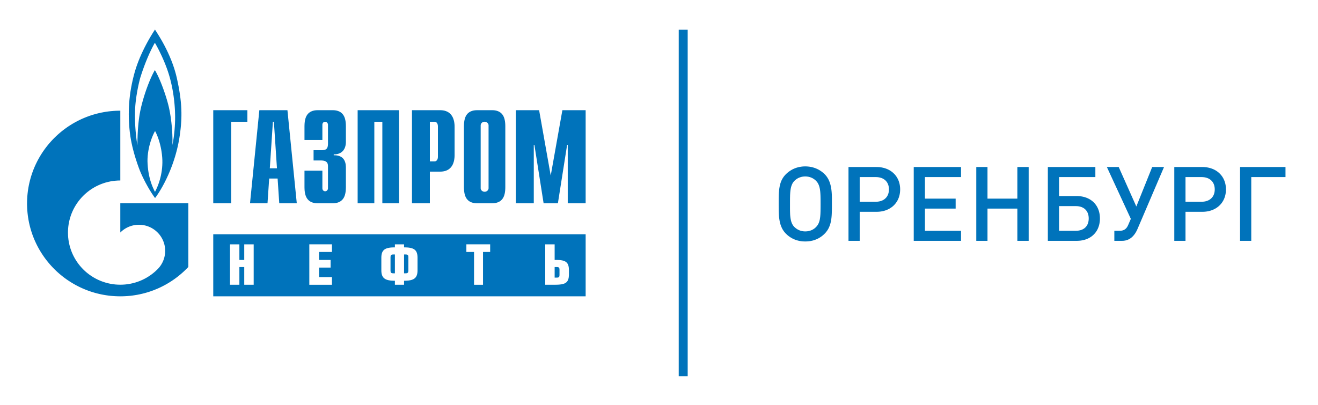 ООО «Газпром добыча Оренбург» и другие потенциальные инвесторы
Кредитование
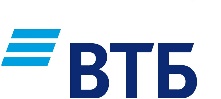 ВТБ «Кредиты для бизнеса на любые цели»
«Кредит на Проект»
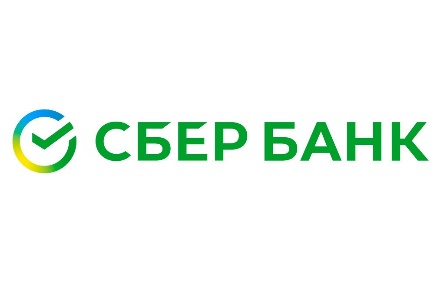 Воспользоваться кредитами могут представители любой отрасли бизнеса: транспортной, сельскохозяйственной, туристической, добывающей, перерабатывающей.
Процентные ставки по собственным продуктам Банка — от 10,5% годовых.
Сумма кредитования —до 500 000 000 рублей.
Формат кредитования — разовый кредит, кредитная линия (возобновляемая и невозобновляемая), овердрафт.
Срок кредитования от 1 до 120 месяцев. 
Процентная ставка от 12,5%. 
Сумма кредита от 2,5 млн ₽ до 200 млн ₽. 
Кому подходит - для ИП и ООО с выручкой менее 400 млн ₽ в год.
На какие цели предоставляется кредит:

Развитие бизнеса
Начало деятельности в новой сфере
Модернизация производства
Любые бизнес-цели под залог доходной недвижимости
Этапы реализации бизнес-плана
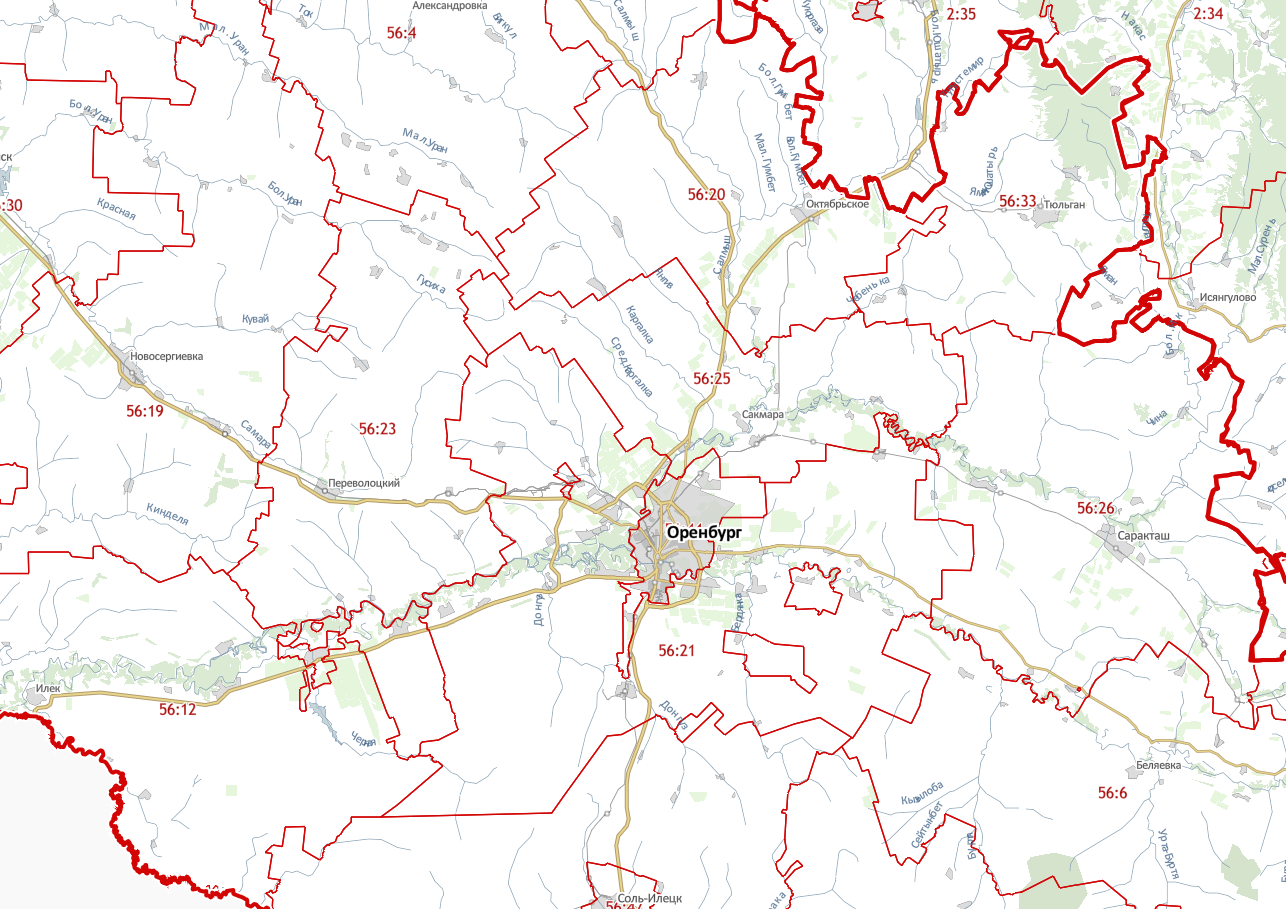 Приобретение земельного участка
Выбор земельного участка с помощью сайта «Публичной кадастровой карты:pkk.rosreestr.ru
Здесь указаны все границы и прилегающие участки, которые также внесены в реестр. 
Нужный участок можно тщательно рассмотреть на цифровой топографической карте и на космическом снимке.
Продажа земельных участков, находящихся в государственной или муниципальной собственности, осуществляется на торгах, проводимых в форме аукционов
Без проведения торгов осуществляется продажа:
земельных участков, образованных из земельного участка, предоставленного по договору аренды или договору безвозмездного пользования в целях комплексного освоения, развития территории
земельных участков, образованных из земельного участка, предоставленного садоводческому или огородническому некоммерческому товариществу, за исключением земельных участков общего назначения, членам такого товарищества и т.д.
Также можно приобрести земельный участок на основе пожизненной ренты
Обустройство приобретённого имущества
Необходимо приобрести автопарк гоночных машин.
Оборудовать место обслуживания и хранения машин.
Оборудовать место заправки автомобилей.
Построить зону отдыха для клиентов.
Построить стадион, трассу.
Освободить место для постройки гостиничного, ресторанного и развлекательного комплекса.
Обеспечение системы безопасности как для сотрудников, так и для клиентов.
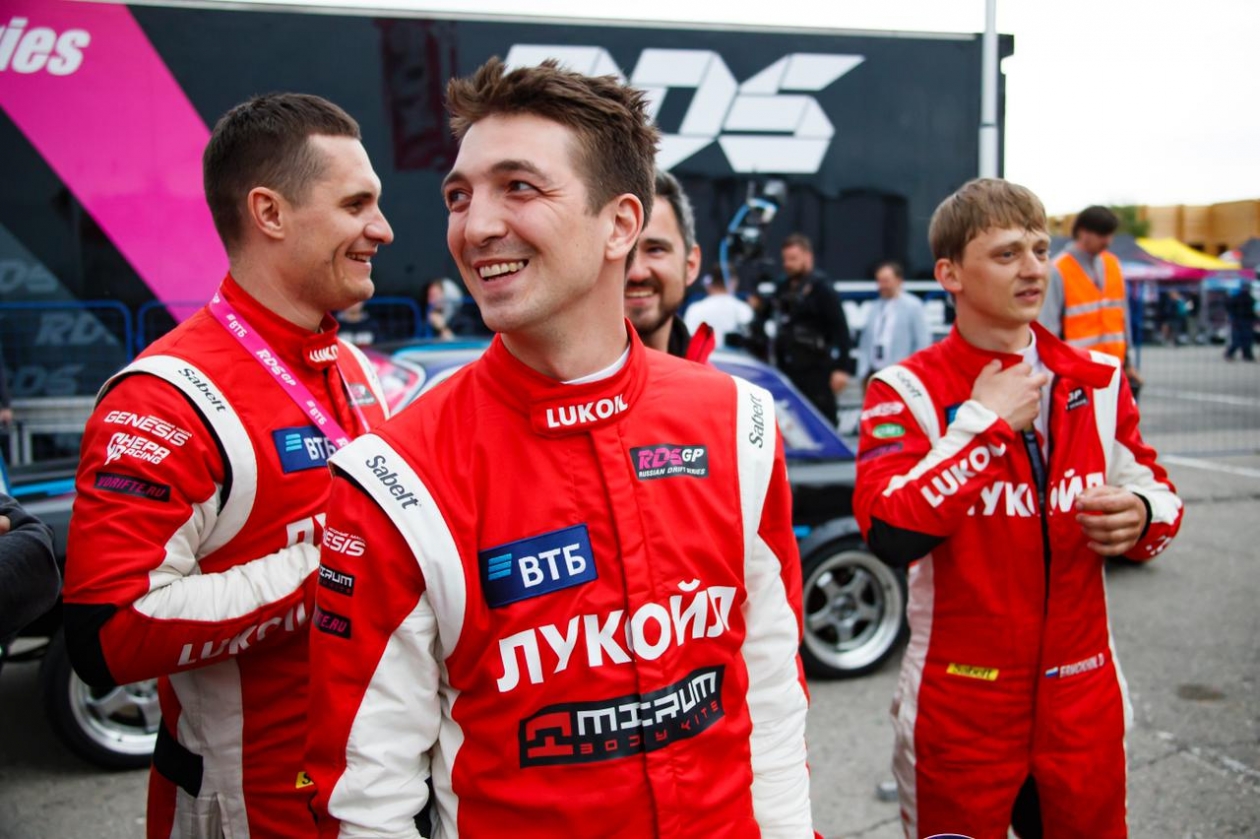 Найм сотрудников организации иПродвижение автодрома
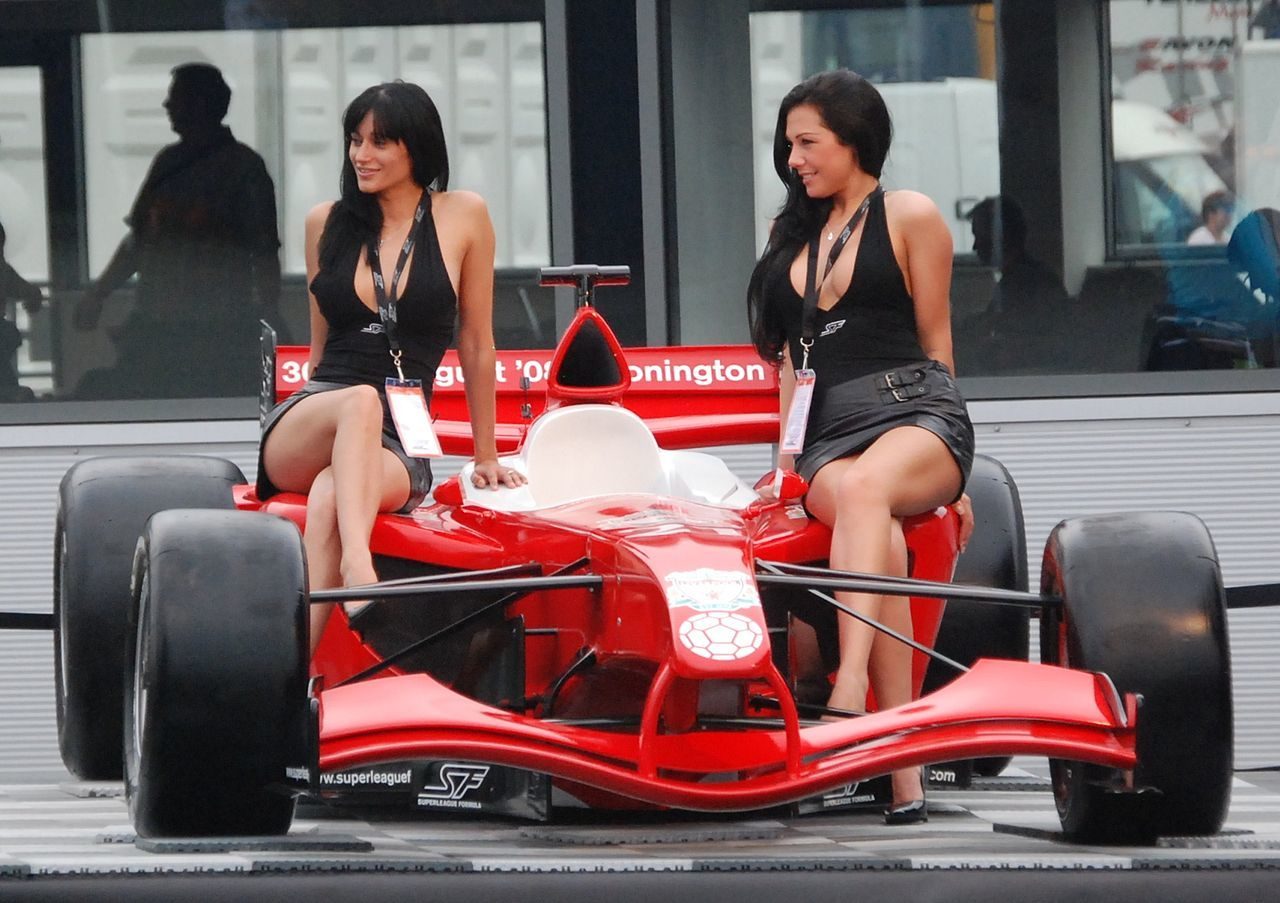 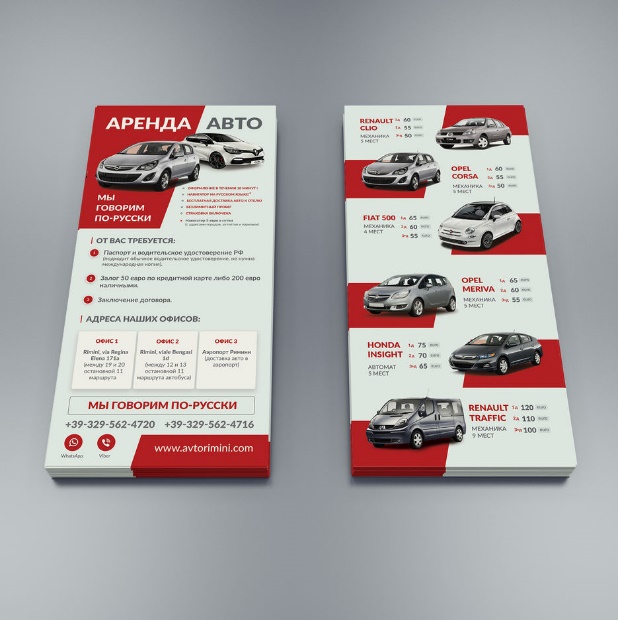 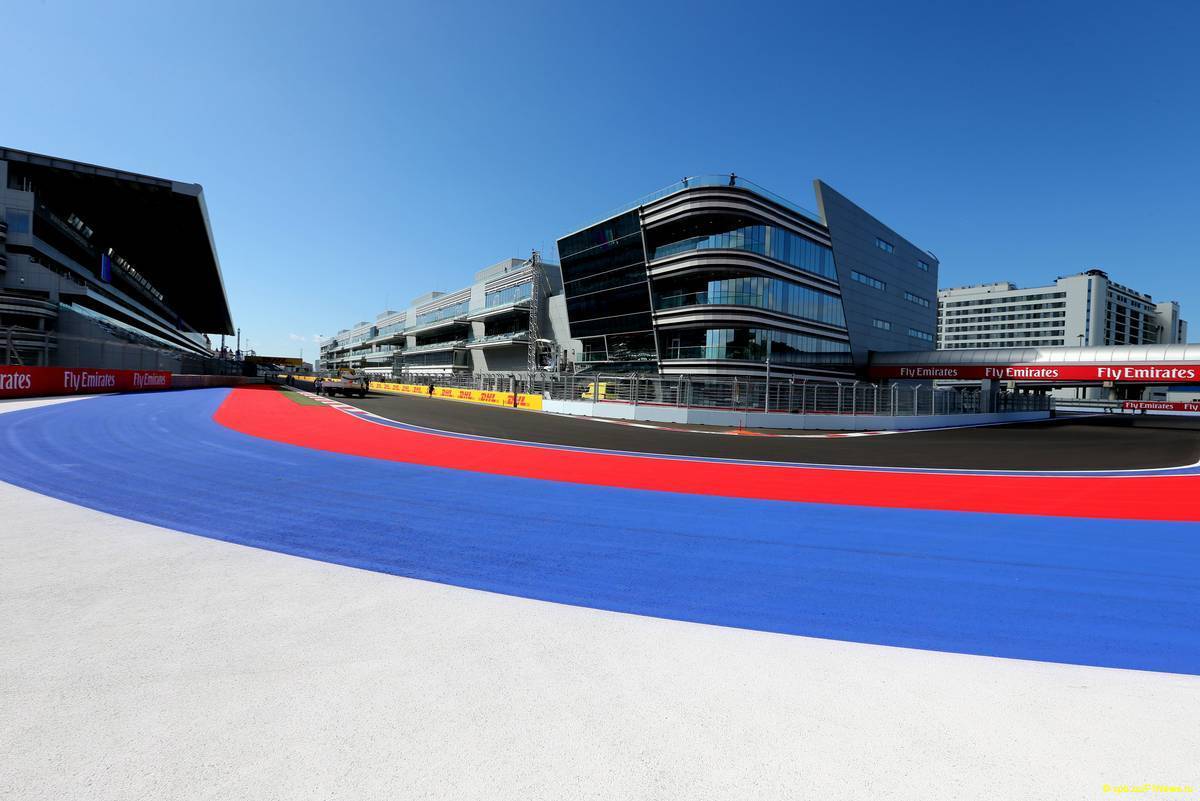 Заключение договоров со сторонними организациями, обеспечивающими иные виды услуг
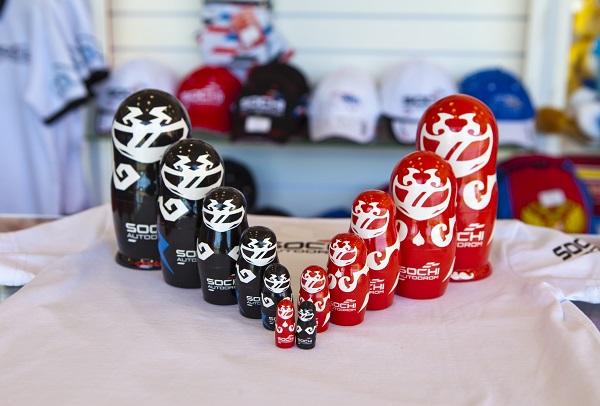 Разработка мобильного приложения
Приложение будет содержать информацию об:
режиме работы автодроме;
возможности записаться на уроки по вождению или катания на автомобиле;
также представлен весь автопарк и специалисты по вождению;
возможности поставить ставки на определённого гонщика, участвующего в спортивных соревнованиях.
режим работы гостиницы, ресторанов с возможностью записи и выбора предоставляемых услуг
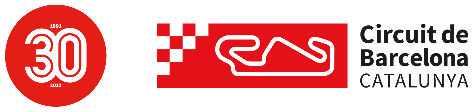 Поддержание стабильности функционирования организации
Практическая значимость
ЭМОЦИОНАЛЬНО-ПСИХОЛОГИЧЕСКАЯ РАЗГРУЗКА
РАСШИРЕНИЕ И РАЗВИТИЕ СФЕРЫ УСЛУГ
ЛИЧНОЕ ОБЩЕНИЕ ЛЮДЕЙ
ОБУЧЕНИЕ ВОЖДЕНИЮ ЛЮДЕЙ С ОГРАНИЧЕННЫМИ ВОЗМОЖНОСТЯМИ
УВЕЛИЧЕНИЕ КАДРОВОГО ПОТЕНЦИАЛА ОБЛАСТИ
РАЗВИТИЕ АВТОСПОРТА
ПРИВЛЕЧЕНИЕ ТУРИСТОВ
Спасибо за внимание !
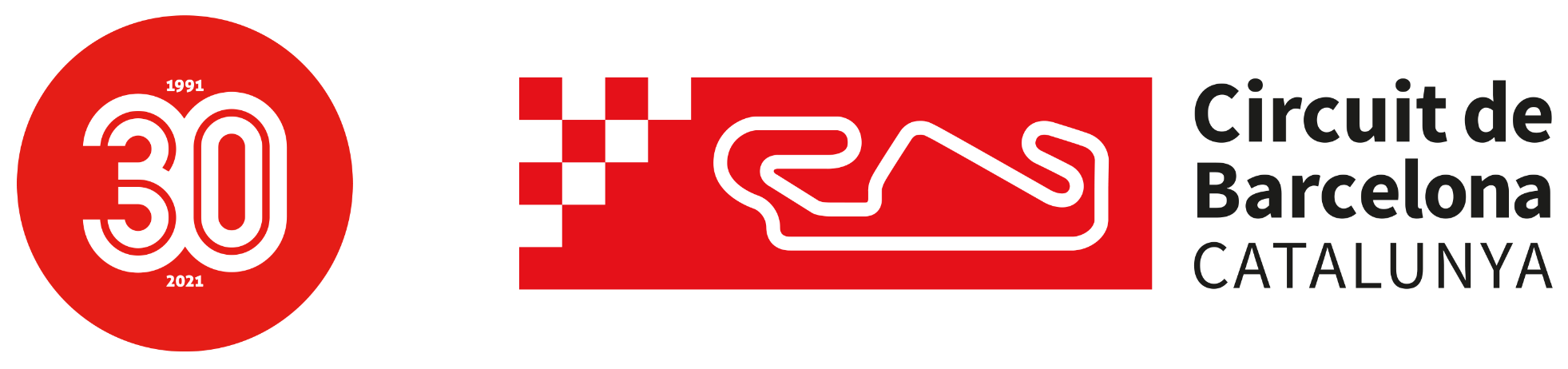